Measuring Noise
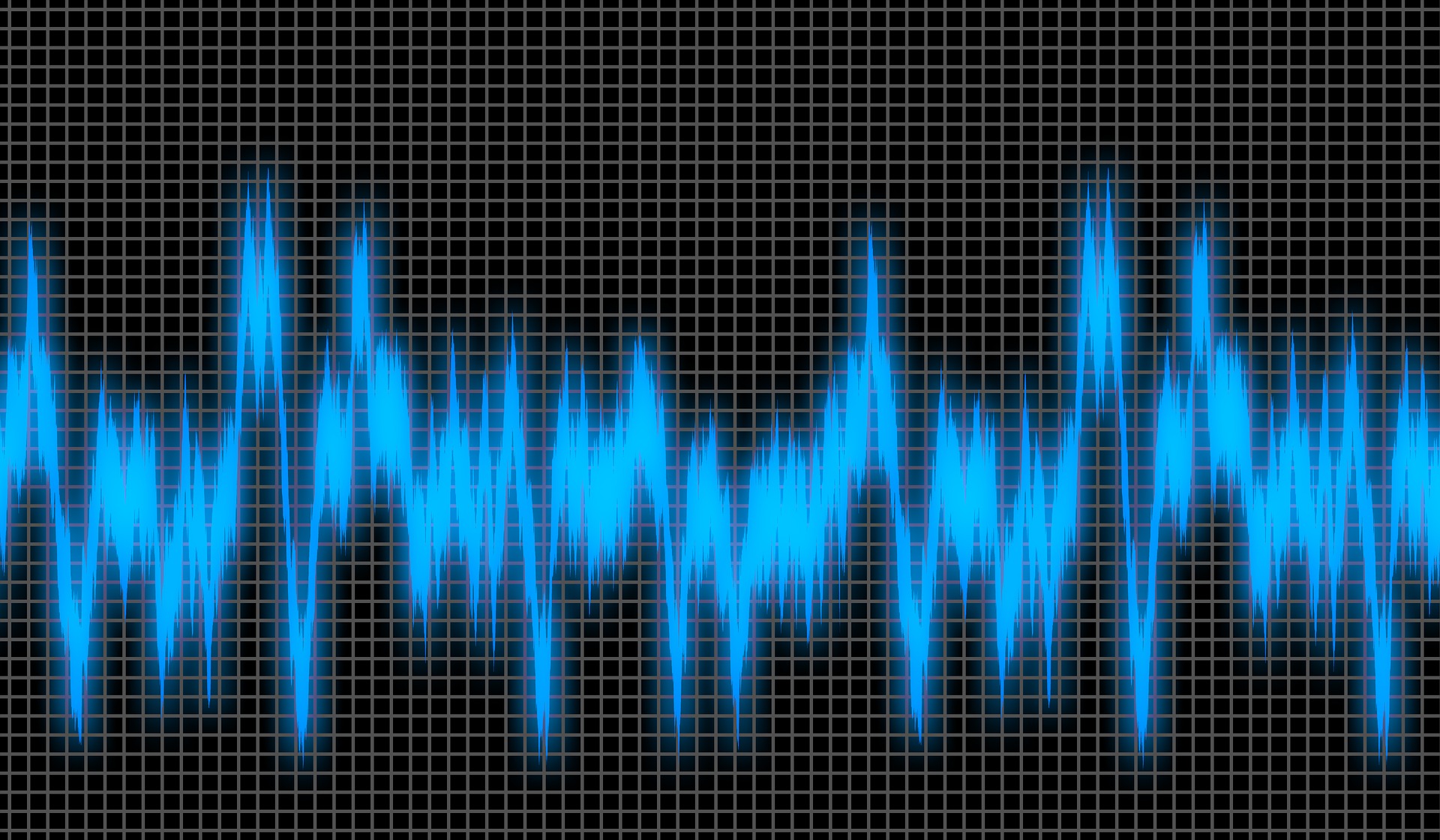 Measuring the amount of noise 
produced by different activities
Stay safe  

Whether you are a scientist researching a new medicine or an engineer solving climate change, safety always comes first. An adult must always be around and supervising when doing this activity. You are responsible for:
 
ensuring that any equipment used for this activity is in good working condition
behaving sensibly and following any safety instructions so as not to hurt or injure yourself or others 
 
Please note that in the absence of any negligence or other breach of duty by us, this activity is carried out at your own risk. It is important to take extra care at the stages marked with this symbol: ⚠
What is Noise?
Noise is a sound, especially one that is loud or unpleasant or that causes disturbance

It can be a problem at airports when aircraft take off and land
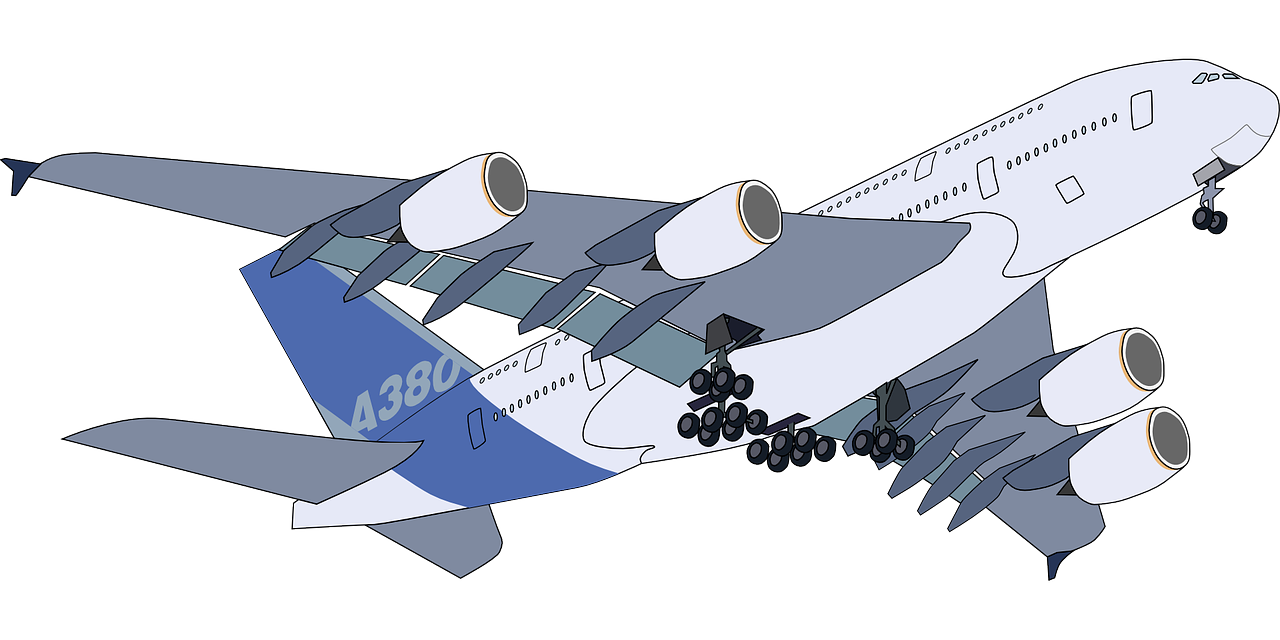 Noise measurement
‘Loud’ noise damages hearing – this can be immediate for really loud noises or build up over time
Noise is measured in Decibels (Db)
Noise is not a linear scale
Every +3Db is double the noise level
If exposed to noise over 85 Db, ear protection must be worn
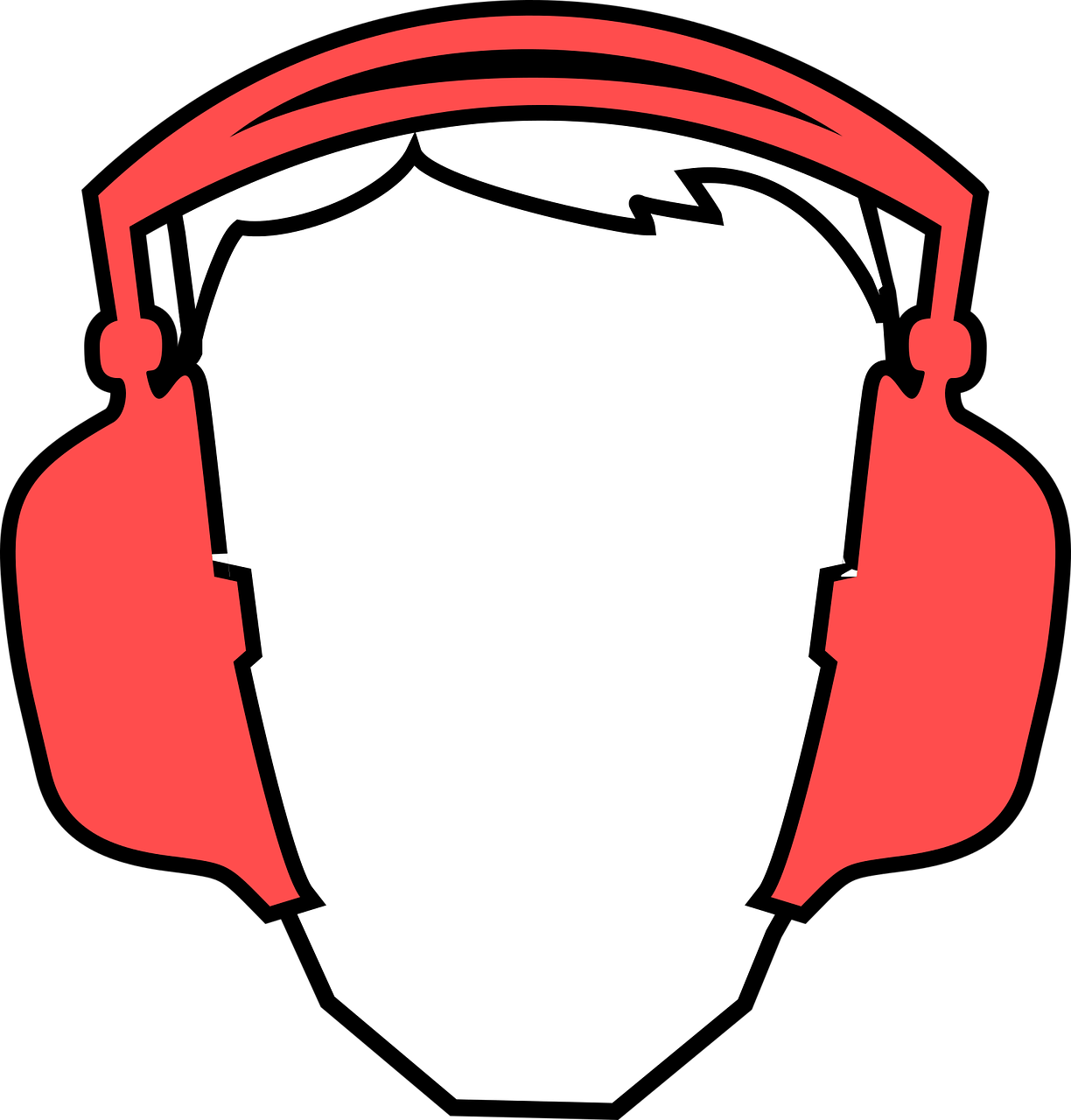 Noise Levels
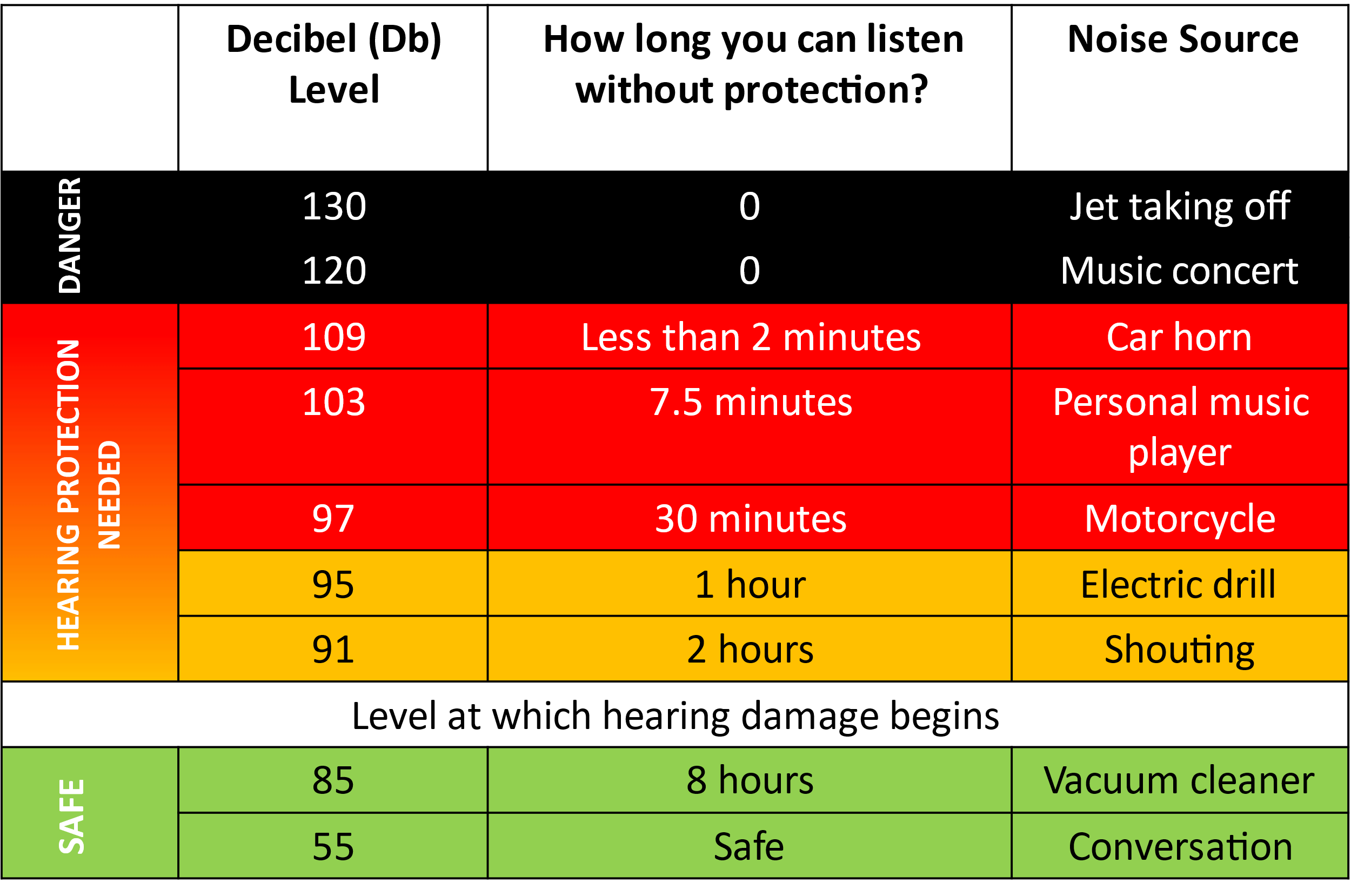 [Speaker Notes: Image source:     https://s32891.pcdn.co/wp-content/uploads/2015/10/hearing-loss-noise-levels.jpg]
Measuring noise
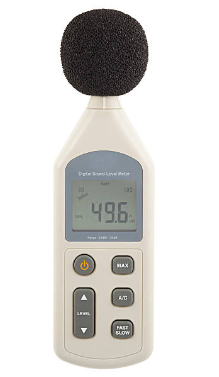 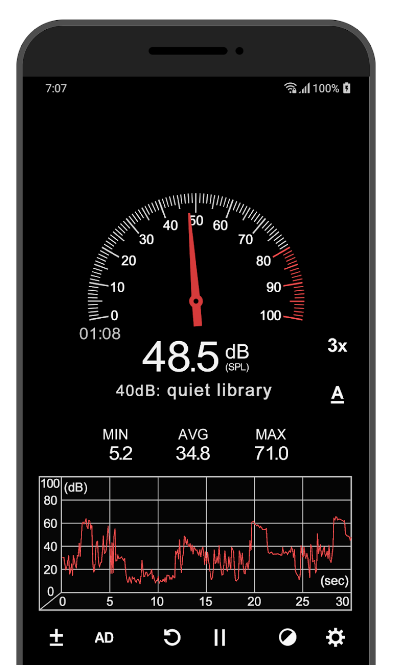 Noise can be measured using a sound meter …
… or a smartphone app
[Speaker Notes: Phone app image source:  https://play.google.com/store/apps/details?id=com.gamebasic.decibel&hl=en_GB&gl=US]
Measuring noise activity
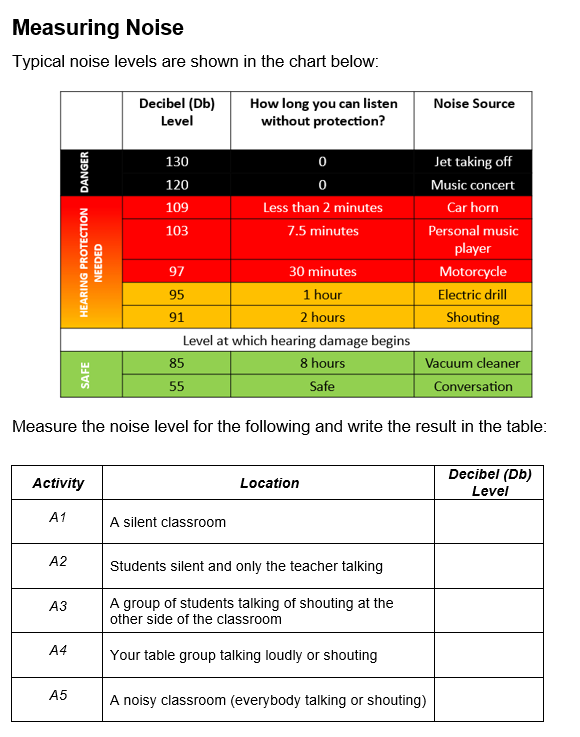 Complete the measuring noise worksheet
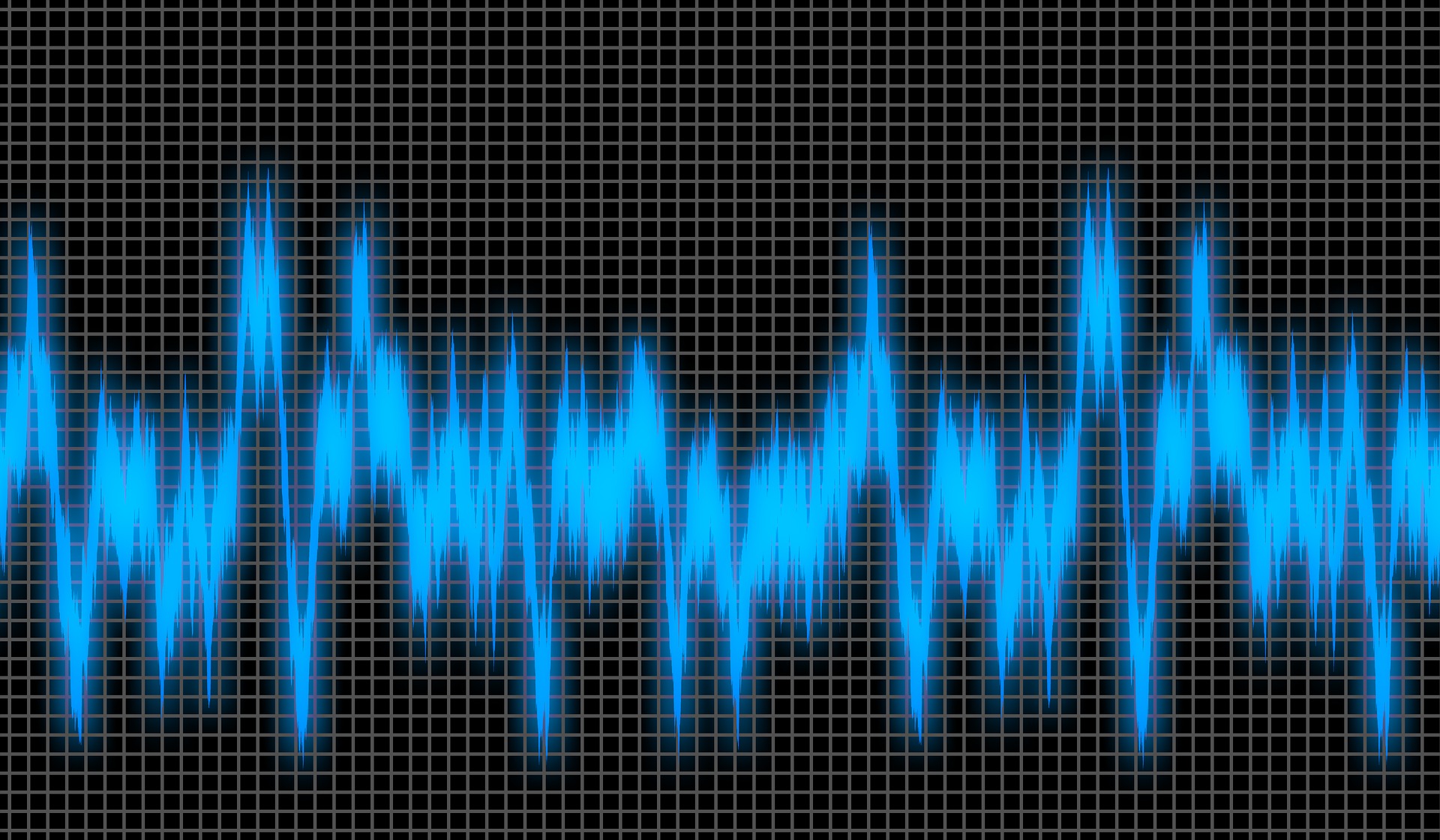 [Speaker Notes: Phone app image source:  https://play.google.com/store/apps/details?id=com.gamebasic.decibel&hl=en_GB&gl=US]
Extension
Calculate the difference between the teacher's noise and the noise from activity A3, A4, and A5 and comment about your results:
A3 - A2 = __________	
A4 - A2=  __________
A5 - A2 = __________
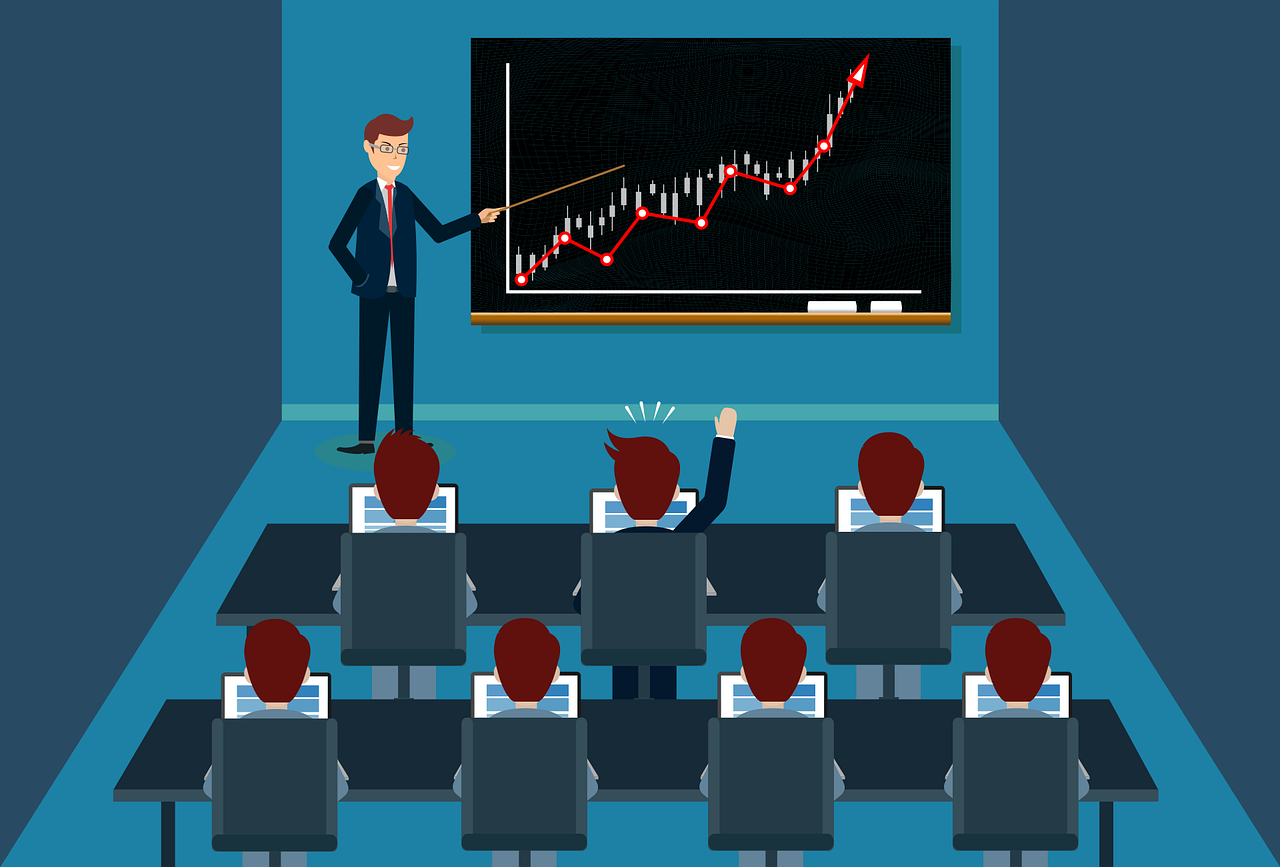